新北市土城失智共同照護中心
失智症醫事專業 8 小時訓練課程(專業人員基礎課程)
課程簡章
時間
110/9/18(六) 08:30-17:40
地點
新北市立土城醫院2樓國際會議廳
報名方式
線上報名
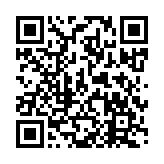 報名QR CODE